Face feature detection using Java and OpenCV
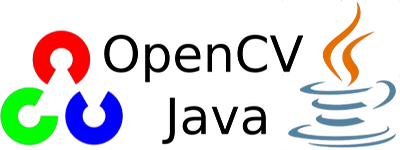 1
Content
What is OpenCV?

What is face detection and haar cascade classifiers?

How to make face detection in Java using OpenCV

Live Demo

Problems in face detection process

How to improve face detection
2
What is OpenCV ?
OpenCV (Open Source Computer Vision Library) 
is an open source computer vision 
and machine learning software library.

The library has more than 2500 optimized algorithms used for:
Recognize faces
Identify objects
Image matching
Track camera movements
Track moving objects
Tracking eyes movements
Recognize scenery
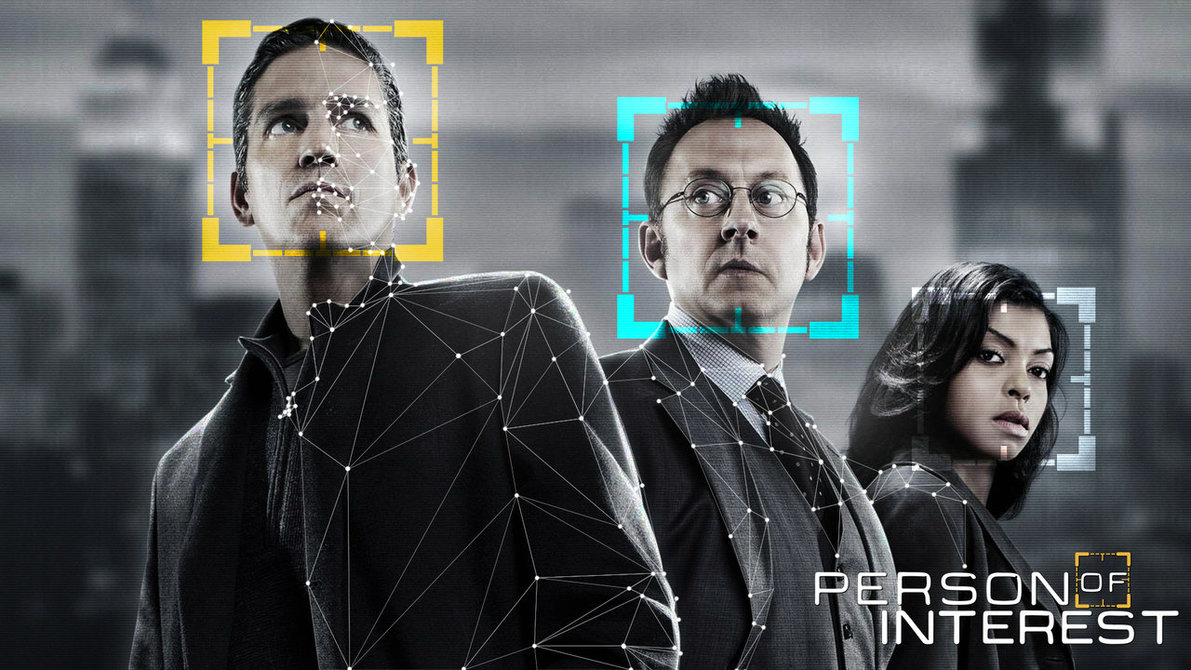 3
What is OpenCV ?
Very large community and millions of downloads

OpenCV supports Java, C++, C, Python and Matlab

OpenCV runs on different platform 
(Windows,Linux,Android,iOS,Blackberry …)

It is used by big companies such as 
Google, Microsoft, Intel, IBM, Sony, Toyota, nVidia, Honda …

Easy to use and install
4
Face detection and Haar Cascade Classifiers
What is face detection?

What are Haar Feature – based Cascade Classifiers?

You can train your own files
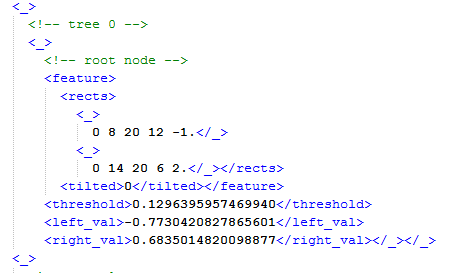 5
Face detection and Haar Cascade Classifiers
Dramatically increases the speed of the detector by focusing attention on promising regions of the image

OpenCV's algorithm is currently using the following Haar-like features which are the input to the basic classifiers:
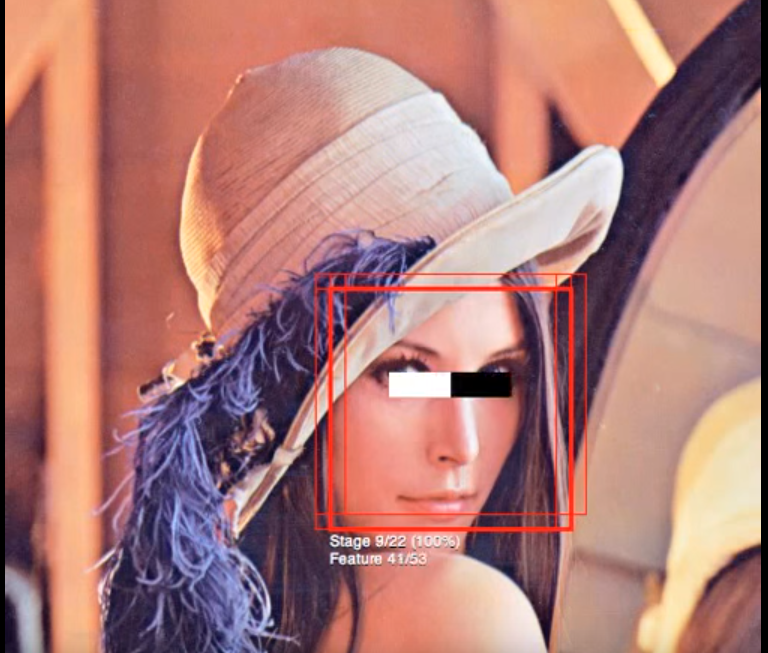 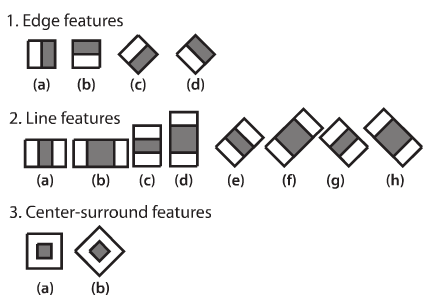 6
Face detection and Haar Cascade Classifiers
OpenCV already contains many pre-trained classifiers for:

Eyes
Nose
Mouth
Face
Smile
Body
Profile face
Frontal face
…...
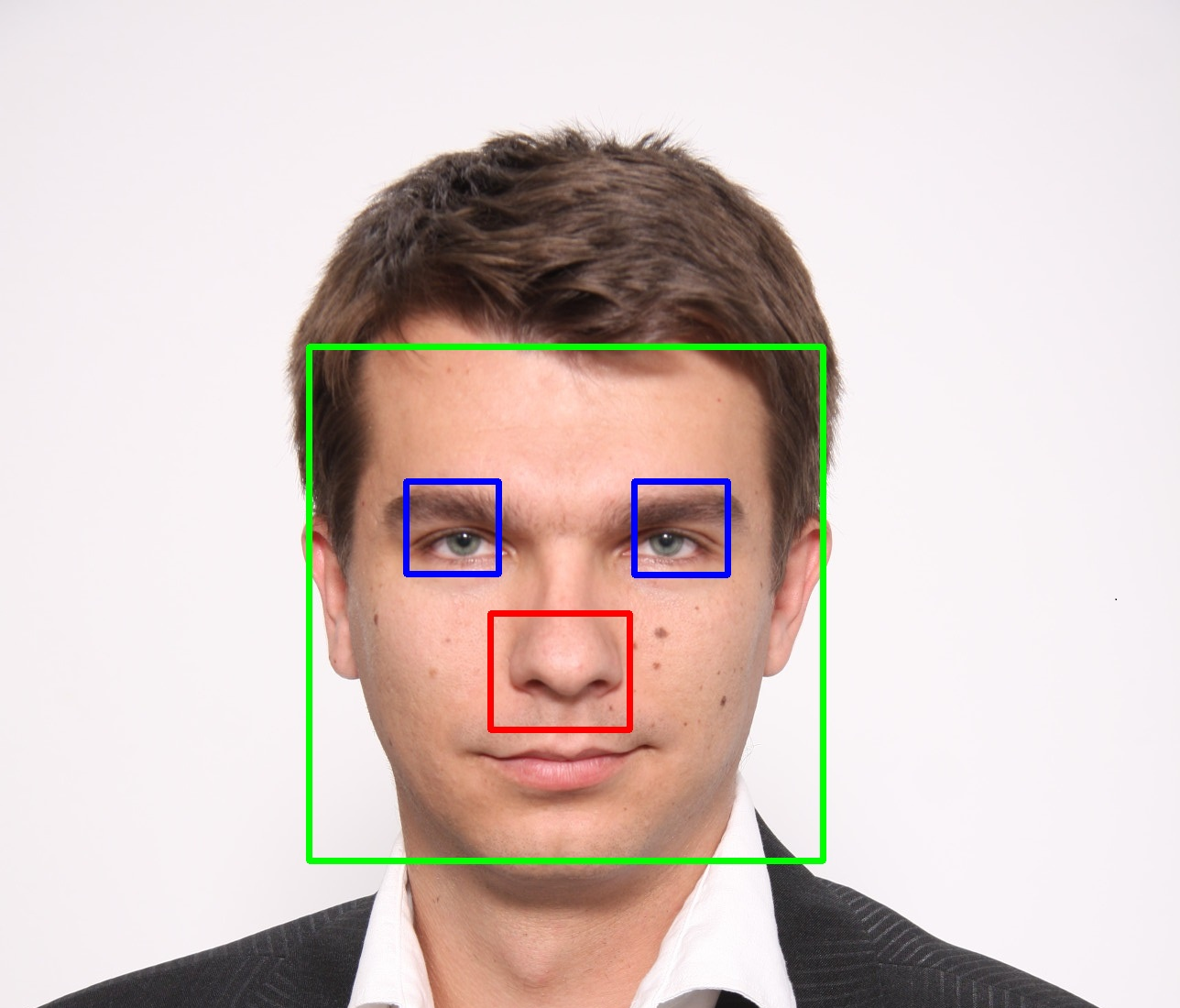 7
Make face detection using Java and OpenCV
Load OpenCV driver
System.load(‘path-to-the-driver/driver-name’);

Load haar cascade classifier
CascadeClassifier classifier = new CascadeClassifier(‘path-to-the-classifier’);

Detect face feature and return position of the detected feature in the original image
MatOfRect detections = new MatOfRect();
   classifier.detectMultiScale(source, detections);
8
Live Demo
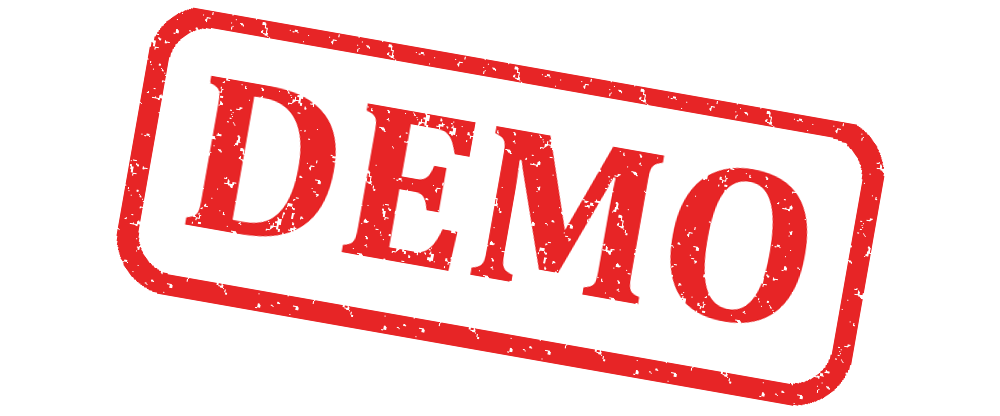 9
Problems with detection
Bad lightening

Bad image quality

Sometimes can detect more than two eyes or noses

Sometimes can detect two eyes on one eye

Face features detection on wrong places
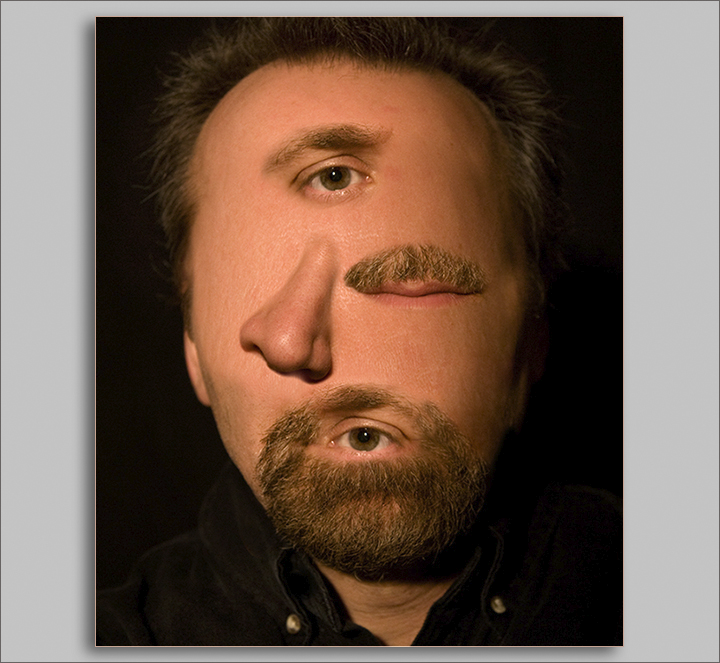 10
How to improve face feature detection
Convert the image in black and white format

Use regions of interest on the face
Example: If you want to detect eyes, cut the image around the eyes and then run eyes detection




Try different trained haar cascade xml files

Add common logic in iterating detected arrays
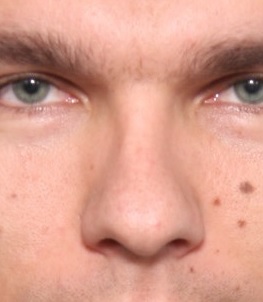 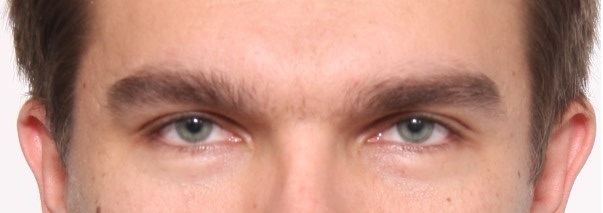 11
Conclusion
It is free to use for both personal and business proposes, 
only several algorithms are patented, but they are marked as non free.

It is easy to use in Java, just a few lines of code

Can be implemented in various applications 
because it offers a lot of functionalities and algorithms.
12
QUESTIONS
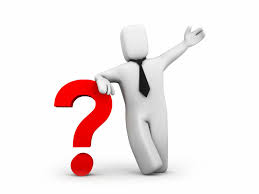 13
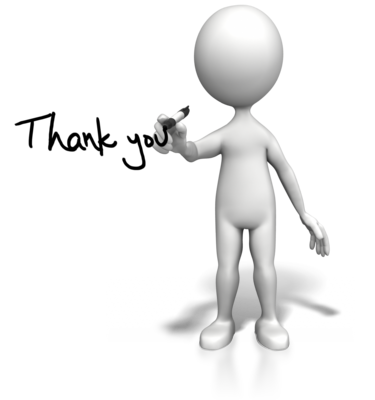 Thanks to all employees in Polar Cape Macedonia that were included in researching and investigating OpenCV


dragan.miladinoski@gmail.com
14